4.2.1  双曲线的标准方程
问题导入
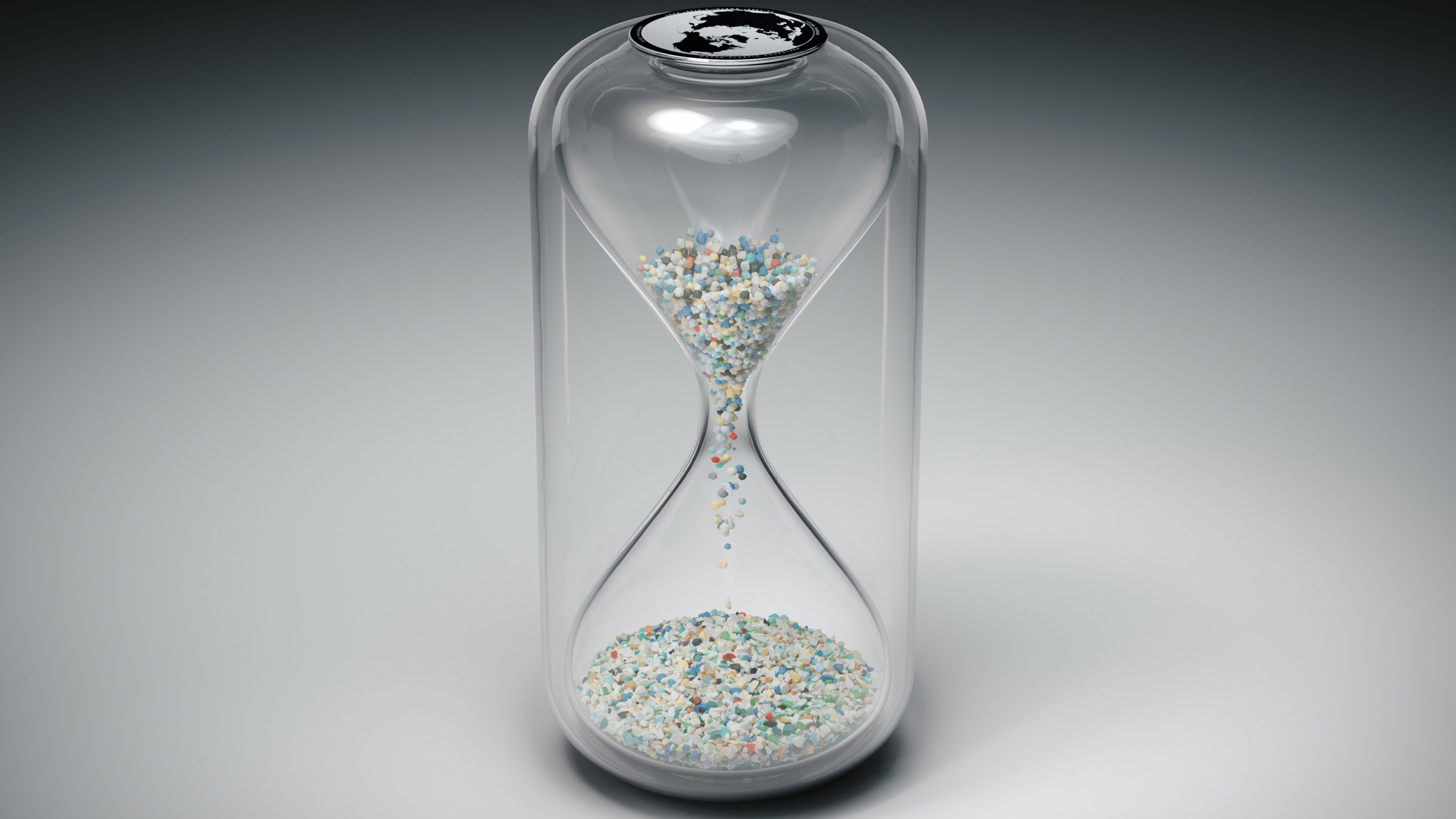 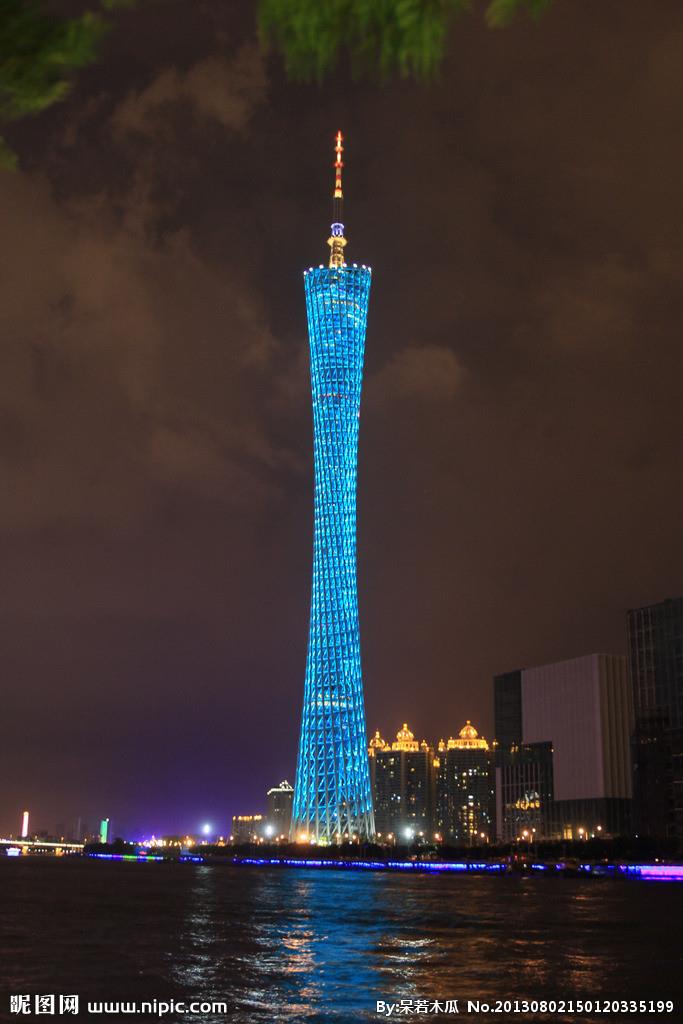 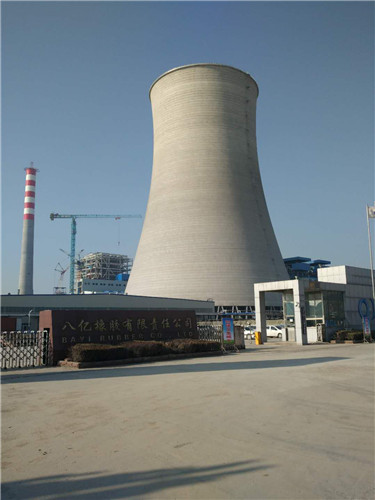 生活中，我们可以发现双曲线随处可见．
问题导入
下面我们一起来做个数学实验.
新知探究
你能利用拉链等日常生活中的物品作出双曲线吗？
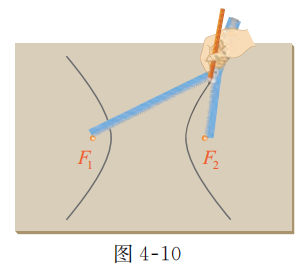 新知探究
双曲线的标准方程
新知探究
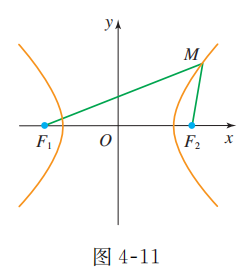 由题意可知,
得方程
化简，得
①
新知探究
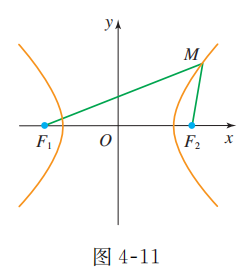 新知探究
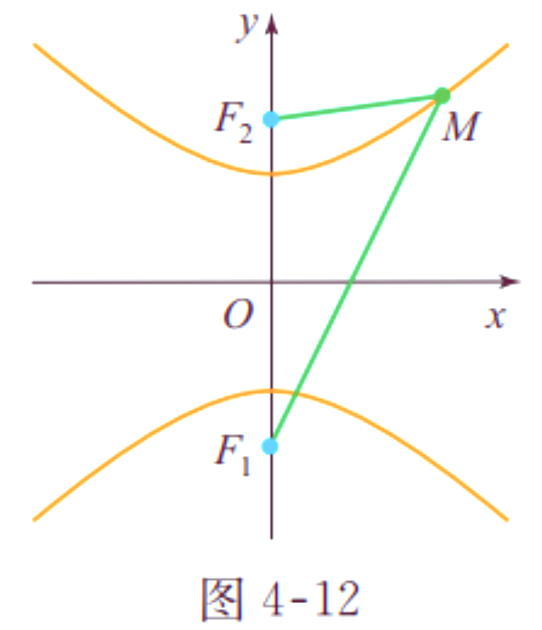 新知探究
新知探究
新知探究
作业布置
必做题  教材第115页，练习第 3 题；
选做题  教材第115页，练习第 4 题．
再 见